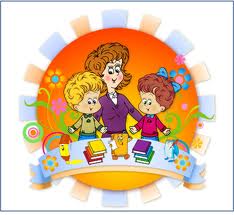 Что должен знать и уметь ребенок при поступлении в 1 класс
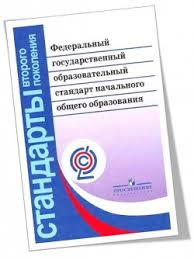 Педагогические  знания  родителям
Зам.заведующего по ВМР 
Алиева Э.Э.
Общий кругозор
Назови свое полное имя, отчество и фамилию.
Назови фамилию, имя, отчество мамы, папы.
Сколько тебе лет?
Где ты живешь? Назови свой домашний адрес.
Кем работает мама? Кем работает папа?
У тебя есть сестра, брат? Как их зовут?
Развитие речи (русский язык, подготовка к освоению грамоты)
прочитывать простой текст из нескольких предложений;
писать печатными буквами или скопировать простую фразу. Например: «Коля ел суп», «Маша мыла окно».
четко произносить все звуки, имеет хорошую артикуляцию;
определять место звука в слове (находится в начале, середине или конце слова);
определять количество и последовательность звуков в коротких словах («дом», «сани», «кошка»);
называть слово по его порядковому номеру в предложении (например, повторить только второе слово или только четвертое слово из заданного предложения);
различать единственное и множественное число, живое и неживое, женский и мужской род;
знать разницу между гласными и согласными звуками;
называть группу предметов обобщающим словом (чашка, ложка, тарелка – это посуда);
отвечать на вопросы и уметь их задавать;
составлять рассказ по картинке;
последовательно и подробно пересказывать знакомый сюжет (например, сказку) или только что прослушанный рассказ;
составлять предложение из 3-5 предложенных слов;
различать тексты по жанру – стихотворение, рассказ, сказка;
заучивать наизусть и выразительно рассказывать небольшие стихотворения;
отгадывать загадки.
Формирование элементарных математических представлений, счет
знать цифры от 0 до 9;
уметь называть числа в пределах 10 в прямом и обратном порядке (от 5 до 9, от 8 до 4 и т.п.);
уметь называть число в пределах 10, предшествующее названному и следующее за ним;
понимать смысл знаков «+», «–», «=», «>», «<» и уметь сравнивать числа от 0 до 10 (2<6, 9=9, 8>3);
уметь обозначить количество предметов с помощью цифр;
уметь сравнить количество предметов в двух группах;
решать и составлять простые задачи на сложение и вычитание в пределах 10;
знать названия геометрических фигур (круг, квадрат, треугольник, прямоугольник, овал, ромб);
уметь сравнивать предметы по размеру, форме, цвету и группировать их по этому признаку;
ориентироваться в понятиях «лево-право-вверху-внизу», «перед», «между», «за» на листе бумаге в клетку и в пространстве.
Мелкая моторика, подготовка руки к письму
правильно держать карандаш, ручку, кисточку;
складывать геометрические фигуры из счетных палочек, складывать фигуры по образцу;
рисовать геометрические фигуры;
закрашивать карандашом и штриховать фигуры, не выходя за контуры;
проводить без линейки прямую горизонтальную или вертикальную линию;
писать по образцу печатные буквы;
аккуратно вырезать из бумаги (разрезать лист бумаги на полосы или геометрические фигуры – квадраты, прямоугольники, треугольники, круги, овалы, вырезать фигуры по контуру);
лепить из пластилина и глины;
клеить и делать аппликации из цветной бумаги.
Окружающий мир
различать домашних и диких животных, уметь называть детенышей животных, знать, какие животные обитают на юге, а какие – на севере;
называть несколько зимующих и перелетных птиц, различать птиц по внешнему виду (дятел, воробей, голубь, ворона и т.д.);
знать и различать растения, характерные для родного края, и называть их особенности (ель, береза, сосна, лиственница, подсолнух, клевер, ромашка и т.п.);
знать названия 2-3 комнатных растений;
знать названия овощей, фруктов, ягод;
иметь представление о различных природных явлениях;
называть в правильной последовательности – дни недели, месяцы, времена года, а также знать основные приметы каждого времени года (весна – распускаются почки на деревьях, тает снег, появляются первые цветы);
хорошо если ребенок сможет ответить на вопросы типа: «Когда птицы улетают на юг?», «Когда бывает холодно и идет снег?», «В какое время года на деревьях появляются листья?», «В какой день люди не ходят на работу?»
Какие профессии ты знаешь?
Что делает врач (учитель, продавец, почтальон и т.п.)?
Ты хочешь учиться в школе?
Зачем надо учиться?
Где лучше учиться – дома с мамой или в школе с учительницей?
Портрет  ребенка поступающего в 1 класс
физически развит, владеет основными культурно-гигиеническими навыками. Самостоятельно одевается, раздевается, ухаживает за одеждой, обувью. Соблюдает элементарные правила здорового образа жизни. Ухаживает за растениями, животными, игрушками, книгами. 
Знает первичные сведения о себе, семье, обществе, государстве, мире и природе. 
Владеет средствами общения и способами взаимодействия со взрослыми и сверстниками.  Использует вербальные  и невербальные средства общения, владеет диалогической речью и конструктивными способами взаимодействия с детьми и взрослыми. Осознанно и произвольно строит речевое высказывание в устной форме. 
Соблюдает правила поведения на улице (дорожные правила), в общественных местах (транспорте, магазине, поликлинике, театре и др.).
Умеет сочувствовать и откликаться на эмоции близких людей и друзей. Сопереживает персонажам сказок, историй, рассказов. Эмоционально реагирует на произведения изобразительного искусства,  музыкальные и художественные произведения, мир природы.
Любознательный, активный.  Интересуется новыми, неизвестными для него в окружающем мире явлениями. Умеет задавать вопросы взрослым и сверстникам. Способен самостоятельно действовать в повседневной жизни, в различных видах детской деятельности. В случаях затруднений обращается за помощью к взрослому. Принимает живое, заинтересованное участие в образовательном процессе.
Владеет универсальными предпосылками учебной деятельности – умениями работать по правилу и по образцу, слушать взрослого и выполнять его инструкции; контролирует свою деятельность по результату; умеет адекватно понимает оценку взрослого и сверстника.      
Способен решать интеллектуальные и личностные задачи  (проблемы), адекватные возрасту. 
Умеет применять самостоятельно усвоенные знания и способы деятельности для решения новых задач (проблем), поставленных как взрослым, так и им самим; в зависимости от ситуации может преобразовывать способы решения задач (проблем).
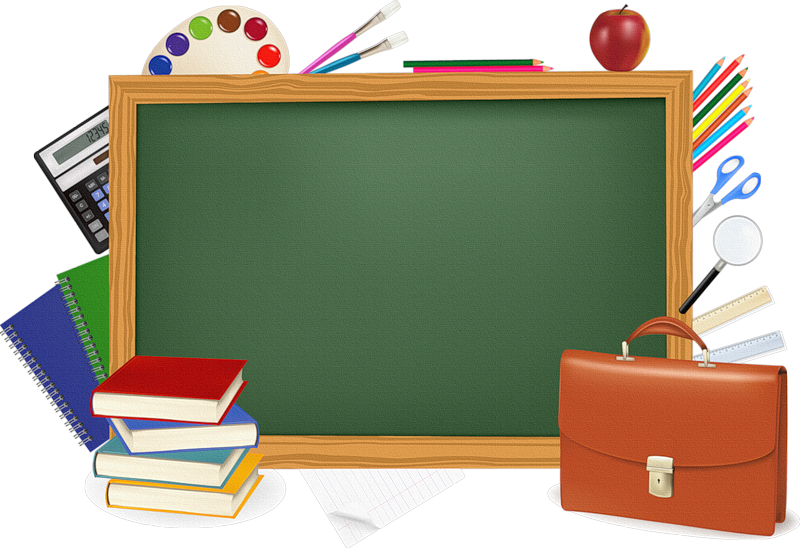 НЕПОДГОТОВЛЕННОСТЬ К ШКОЛЕ
Дискомфорт
Тревожность
Низкая успеваемость
Претензии
СПАСИБО ЗА ВНИМАНИЕ
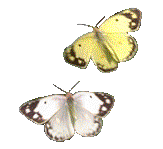 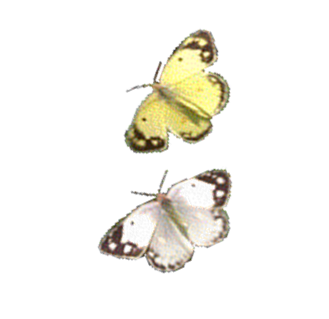 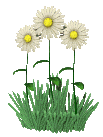